Acquila and Priscilla
How To       Make Your Marriage Work                (For the Lord)
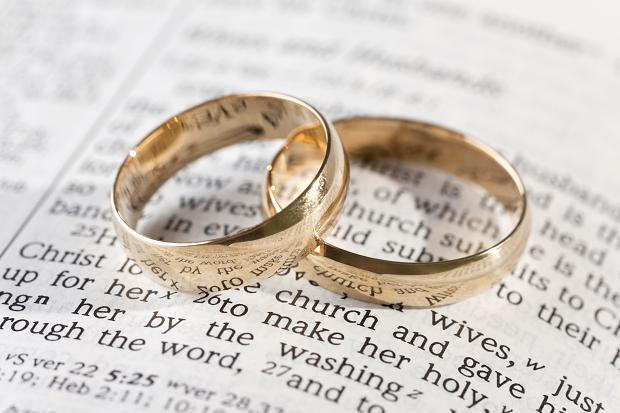 They Worked Together
Acquila and Priscilla are always mentioned together.
Acts 18:2, 18, 26
Romans 16:3
1 Corinthians 16:19
2 Timothy 4:19

They were of the same mind                        when it came to making their                       marriage work for the cause of Christ.
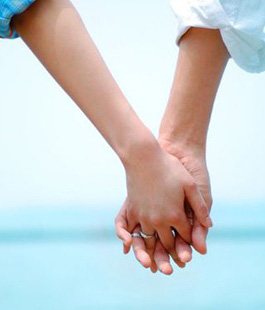 They Practiced Hospitality
Paul stayed with them for a year and a half (Acts 18:1-3, 11).
Both parties benefitted from this arrangement.

The church met in their house                               on two different occasions:
Ephesus (1 Cor. 16:19, 8)
Rome (Rom. 16:3-5)
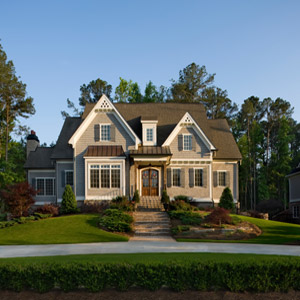 The Christian and Hospitality
Christians are to be given to hospitality       (Rom. 12:13) and are to hospitable without grumbling (1 Pet. 4:9).

Hospitality helps the members of the church to grow closer together.
Hospitality provides opportunities to introduce people to the gospel.
They Supported Preachers and Preaching
They helped Paul
Acts 18:1-3, 18-19; Rom. 16:3-4
They helped Apollos
Acts 18:24-28
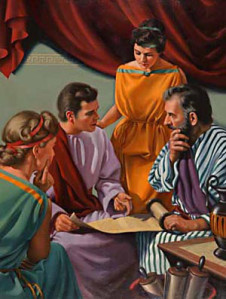 They Were Evangelistically Opportunistic
They put themselves in situations where they would come into contact with those who would be interested in the gospel. 
They took advantage of opportunities.
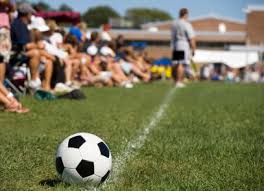 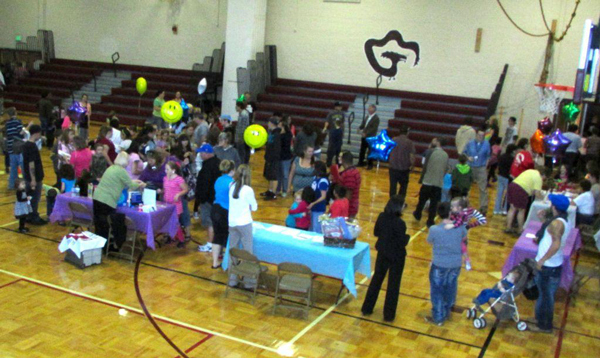